Ultimate Requirements& Test Management
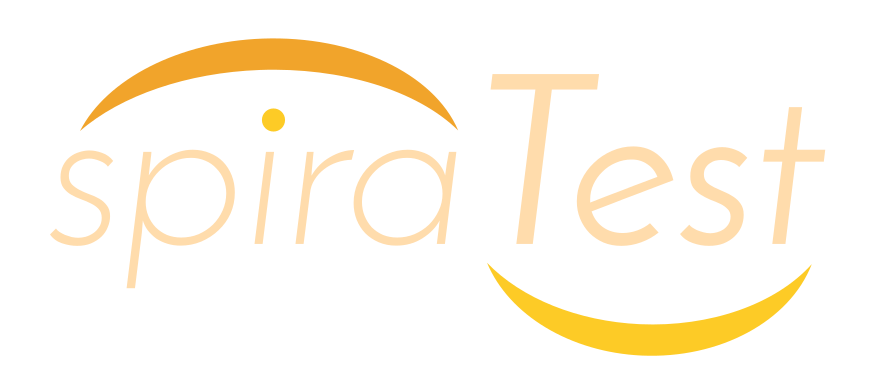 Presented by
Adam Sandman
Software Testing Professionals Conference
Spring 2018 | Newport Beach, CA
What is SpiraTest?
Robust APIs
Web-based User Interface
A complete QA solution in one, integrated package 
No need to buy separate requirements capture, bug tracking, and testing tools:
Quality Assurance Management
Requirements
Test Cases
Defects
Project and User Management Core Functionality
Integration Options
SpiraTest comes with a wide variety of plugins and connectors:
Developer IDEs
Unit Test Frameworks
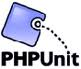 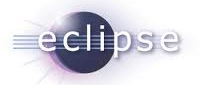 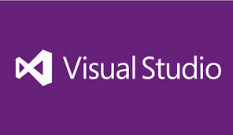 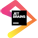 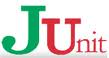 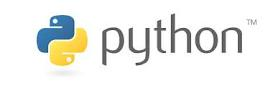 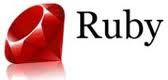 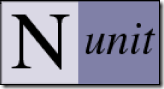 Build Servers
Bug-Tracking Tools
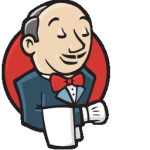 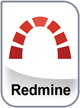 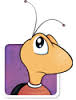 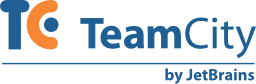 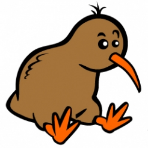 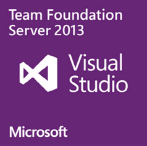 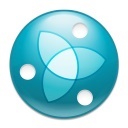 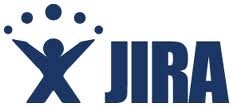 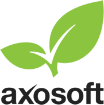 Modelling Tools
Functional Testing Tools
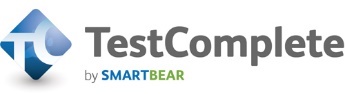 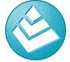 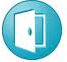 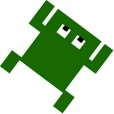 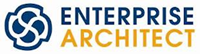 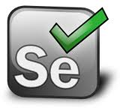 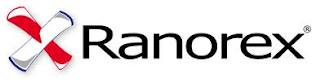 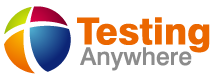 Legacy Test Management
Performance Testing Tools
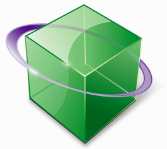 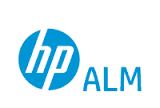 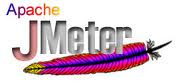 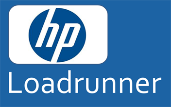 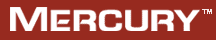 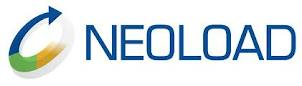 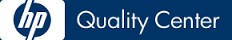 Representative Customers
We have ~ 80,000 users in 5,000+ companies worldwide:
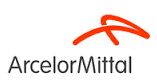 Energy & Industrial
Financial & Business Services
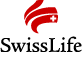 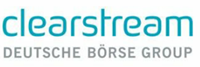 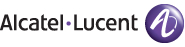 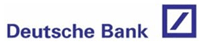 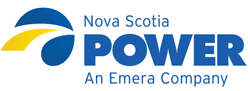 Government
Information Technology
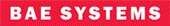 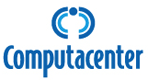 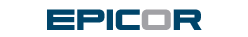 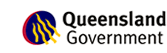 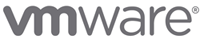 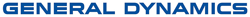 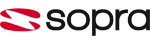 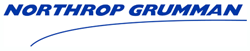 Healthcare & Bio-Technology
Telecommunications
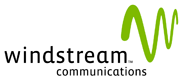 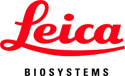 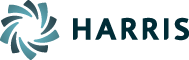 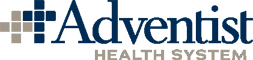 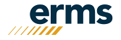 Retail & Consumer Goods
Transportation & Hospitality
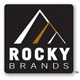 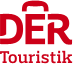 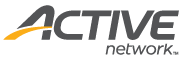 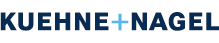 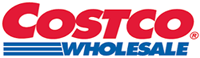 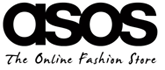 How Are We Different?
We help you manage the entire project lifecycle—not just planning, development, or testing—all of it!

Our products are actually understandable, easy to use and affordable

We provide exceptional support with every purchase—our support is so good, customers call us to help fix products with their other tools (!)
This is validated by our ~ 80% customer retention rate.
Product Demo…